ТМКОУ «Диксонская средняя школа»
Муниципальный конкурс «Зимняя планета детства»
Руководитель: Белешова Вера Юрьевна, учитель начальных классов,  тел: 8 9059984606
Состав группыучащиеся 4 класса
Вакуленко Рита
Земсков Алеша
Иванов Вова
Клестов Вадим
Красильников Илья
Кулик Кристина
Смотракова Юля
Хомяченко Саша
«Знакомая незнакомка»
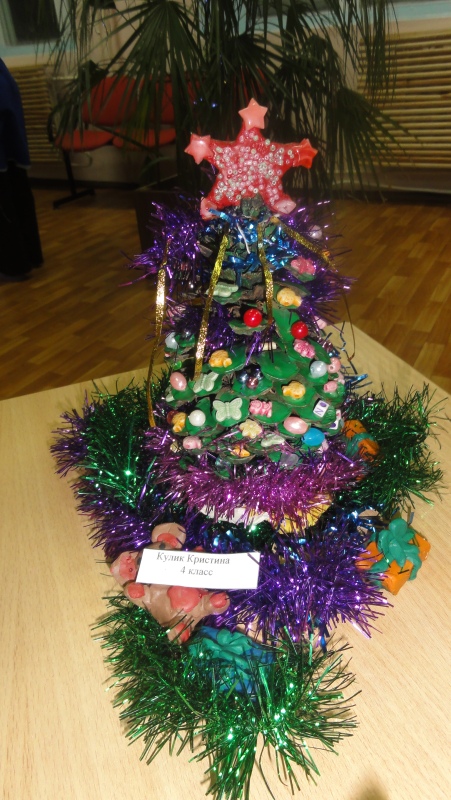 «Блестящая чаровница»
Красильников Илья
«Маленькой елочке холодно зимой…»
Кулик Кристина
«Эко- игрушка»
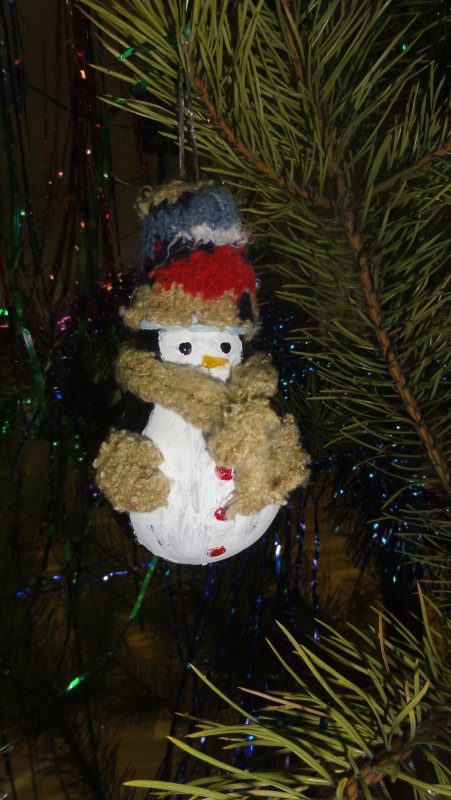 Хомяченко Александр 
«Пингвиненок Лулу»
Иванов Владимир «Умнейшая совунья»
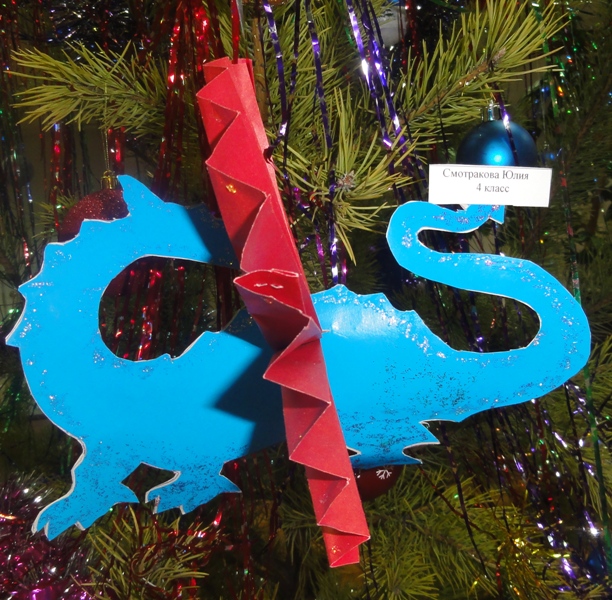 Клестов Вадим
 «Мезозойские драконы»
Смотракова Юлия 
«Красавчик дракоша»
«Новогодний сюрприз»
Вакуленко Маргарита